January 2024
Generation elements
Date: 2024-01-11
Authors:
Slide 1
Alex LUNGU, Samsung
January 2024
Abstract
This submission proposes a generic mechanism whereby elements that are found to cause interoperability problems when extended (typically due to faulty implementation by legacy devices) can be extended in a way that avoids these interoperability problems
Slide 2
Alex LUNGU, Samsung
January 2024
Problem
Implementations continually find innovative ways to misinterpret the spec in a way that breaks forward-compatibility
VHT STAs cannot cope when VHT APs advertise 160M support
WPA2™ STAs cannot cope when APs advertise more than one AKM suite in the RSNE
WPA3™ STAs cannot cope when APs advertise more than two AKM suites in the RSNE
APs cannot cope when STAs advertise more than one octet in the RSNXE
STAs cannot cope when APs advertise too many extended capabilities
etc.
… or try to use new features and get it wrong
STAs implement FT incorrectly and so fail to roam
etc.
Slide 3
Alex LUNGU, Samsung
January 2024
Towards a solution
New PHY capabilities, and the corresponding (new) MAC capabilities, are already per-generation (HT/VHT/HE/EHT Capabilities element)
But note this is new capabilities, not fixing forward-compatibility of existing capabilities
An “RSN override” mechanism has been proposed for the “number of AKM suites” problem(s)
Note this has special considerations related to MitM/downgrade attacks
The encapsulation proposed here could be used
Slide 4
Alex LUNGU, Samsung
January 2024
Solution
Introduce a Generation element that can encapsulate any “base” element
If the implementation sees that and knows about that generation, it uses the encapsulated element instead of the “base” element
Can stack Generation elements for a given “base” element; implementation uses the one for the latest generation it knows about
The Wi-Fi Alliance® already defines Wi-Fi generations, which gives a conceptual basis to build on
But other bodies (e.g. 802.11, WBA) could use Generation elements too
And the WFA might need Generation elements for an R2 too
So not directly linked to the WFA’s generational numbering
Slide 5
Alex LUNGU, Samsung
January 2024
Example(just an illustration!)
A Wi-Fi 7 or earlier device would just seethe base ExtCaps, and use ExtCaps 1 (e.g. 6 octets)
A Wi-Fi 8 device would see the Generation elementfor Wi-Fi 8, and use ExtCaps 2 (e.g. 8 octets)
A Wi-Fi 9 device would not see a Generation element for Wi-Fi 9,but would see the one for Wi-Fi 8, and use ExtCaps 2
A Wi-Fi 10 or later device would see the Generation element for Wi-Fi 10,and use ExtCaps 3 (e.g. 10 octets)
Slide 6
Alex LUNGU, Samsung
January 2024
Moral hazard
Pandering to broken implementations means there is no pressure to either implement the spec correctly or to fix broken implementations in the field
Therefore Generation elements should only be used if absolutely necessary
Early testing would help catch interop issues
Avoid penalising nonbroken implementations (e.g. current WPA3-capable STAs)
This is basically a WFA problem
Generation elements would contribute to beacon bloat
Again, Generation elements should only be used if absolutely necessary
Could override only part of an element, to reduce the cost
Slide 7
Alex LUNGU, Samsung
January 2024
Additional considerations
Mechanism could be used for transition modes
E.g. could have done WPA3 on top of WPA2, rather than as WPA3-TM
Could be applied to non-infrastructure BSSes/links
E.g. TDLS, Wi-Fi Direct®, Wi‑Fi Aware™
Could restrict a given Generation element to a specific generation
As opposed to that and all subsequent generations (unless itself overridden)
Slide 8
Alex LUNGU, Samsung
January 2024
Implementation details
Can obviously have multiple Generation elements per generation
Many options for Generation element ID:
<255 (about 20 available?)
<255 with extra octet to specify generation
255 with element ID extension (many available)
255 with element ID extension and extra octet to specify generation
vendor-specific element (e.g. WFA), probably with extra octet to specify generation
The ones without the extra octet are a bit safer (against yet more misimplementation…)
If not vendor-specific, ANA should allocate
Requests likely to come from the Wi-Fi Alliance
Could allow >1 encapsulated element per Generation element
Element fragmentation would need slight tweaking
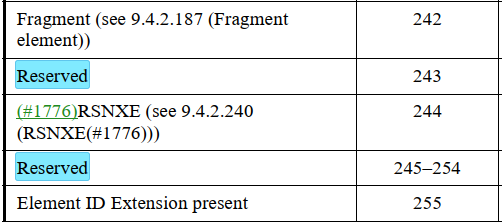 Example
Slide 9
Alex LUNGU, Samsung
January 2024
Overhead of Generation elements
Example: overriding Extended Capabilities element (element ID 127)
1 octet ExtCap ID (127), 1 octet length, n octets extcaps
If Wi-Fi 8 Generation element ID is 249 and only ever encapsulate one
1 octet Generation ID (249), 1 octet length,1 octet ExtCap ID (127), <don’t need length>, n octets extcaps => 1 octet overhead
If Wi-Fi 8 Generation element ID is 249 and can encapsulate multiple
1 octet Generation ID (249), 1 octet length,1 octet ExtCap ID (127), 1 octet length, n octets extcaps => 2 octets overhead
If Generation element ID is 255+254 with extra octet and can encapsulate multiple
1 octet Extension ID (255), 1 octet length, 1 octet Generation ID (254), 1 octet generation, 1 octet ExtCap ID (127), 1 octet length, n octets extcaps => 4 octets overhead
Slide 10
Alex LUNGU, Samsung
January 2024
Straw poll
Generation elements should be developed as a generic mechanism for solving forward-compatibility issues with legacy implementations

Y
N
A
Slide 11
Alex LUNGU, Samsung
January 2024
References
RSN overriding, 23/1857
Slide 12
Alex LUNGU, Samsung